Módulo 5
Liderar una fuerza de trabajo digital
www.digiworkwell.eu
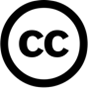 1
Contenido del Módulo 5
01
Liderazgo Digital y Teletrabajo
Modelización del comportamiento y establecimiento de expectativas
02
Enfoque en las personas
03
Orientación a largo plazo
04
Experto digital
05
Casos de estudio y actividades
06
Quiz
07
Bienvenido al curso de capacitación de DigiWorkWell
Entenderás la importancia del liderazgo digital para implementar el teletrabajo.
Comprenderás las habilidades necesarias para permitir que tu organización maximice los beneficios del teletrabajo.
Comprenderá cómo apoyar a su fuerza laboral para obtener los beneficios del teletrabajo mientras evita los riesgos.
3
SECCIÓN
01
LIDERAZGO DIGITAL Y TELETRABAJO
Introducción al módulo
Teletrabajo, también conocido como trabajo remoto o teletrabajo, se refiere a un acuerdo de trabajo en el que los empleados llevan a cabo sus responsabilidades laborales desde un lugar fuera del entorno de oficina tradicional.  Implica el uso de tecnologías digitales como computadoras, Internet y herramientas de comunicación para conectarse con colegas, acceder a información relacionada con el trabajo y realizar tareas sin la necesidad de estar físicamente presente en una oficina central.   Nos guste o no, cierto grado de teletrabajo se ha convertido en un aspecto integral de la vida de muchos profesionales.
El movimiento hacia el teletrabajo se ha acelerado en los últimos años, en parte debido a la pandemia de Covid, y cada vez son más los empleadores que ven que existen ventajas potenciales para su negocio y su personal.   Sin embargo, estas ventajas potenciales son solo eso, potencial, y requieren mucho más que los sistemas de TI adecuados.    También significa tener la cultura y las políticas adecuadas, establecer rutinas efectivas, garantizar el equilibrio entre el trabajo y la vida personal, mantener un sentido de inclusión, el equipo adecuado, la capacitación, el apoyo y la supervisión, todo lo cual y más requiere un gran liderazgo digital.
Liderazgo Digital y Teletrabajo
Aunque el concepto de liderazgo digital es relativamente nuevo, se basa en la teoría general del liderazgo.
Fue definida por primera vez por Aviolo en el año 2000 como un "proceso de transformación social en el que la tecnología de la información avanzada media con el fin de afectar los modales, actitudes, emociones, pensamientos y comportamientos de individuos, grupos y/u organizaciones.”
Esta definición es importante, ya que apunta a mucho más que las habilidades técnicas "duras" necesarias para introducir un nuevo sistema de TI y una comprensión profunda de las oportunidades y los riesgos.  También destaca la necesidad de contar con personas y habilidades organizativas "más suaves" y, a menudo, más desafiantes.
Teletrabajo/Trabajo Remoto
Un análisis bibliométrico de Digital Leadership (Tigre et al, 2023) que analizó 79 artículos en revistas revisadas por pares identificó cuatro características básicas requeridas de los líderes digitales.  Esto proporciona un excelente modelo para ayudarnos a pensar en el Liderazgo Digital.
Enfoque alas personas
Modelo de
Comportamiento
Liderazgo
 Digital
Experto
Digital
Orientación
Futura
Un curso de formación corto no puede abarcarlo todo, pero puede cubrir con creces lo esencial, sobre todo porque nos centramos en el teletrabajo.  También se proporcionarán enlaces en cada sección si desea obtener más información.
Liderazgo Digital y Teletrabajo
Enfoque en las personas

Esto incluye características como la comunicación efectiva y las habilidades de escucha, la inteligencia emocional y la construcción de relaciones basadas en la confianza.
Modelo de comportamiento
Se trata de dar un buen ejemplo a los demás a través de la modelización del comportamiento esperado.
Se ocupa de la ética personal y de mostrar adaptabilidad, integridad y autenticidad.
Orientación Futura

Esto es tener un enfoque a largo plazo en lo positivo
resultados para la organización.  Incluye pensar en la promoción de la salud y el bienestar del personal, incluso a través de políticas en el lugar de trabajo.
Experto Digital

Esto incluye tener las habilidades para mantenerse seguro, mantener una reputación digital positiva y colaborar de manera efectiva en el mundo digital.
Liderazgo Digital: 
Reflexión personal
Piensa en ejemplos que hayas visto de cómo tus colegas han demostrado estas características.

¿Dónde crees que se encuentran tus propias fortalezas y debilidades?
SECCIÓN
02
MODELIZACIÓN DEL COMPORTAMIENTO Y ESTABLECIMIENTO DE EXPECTATIVAS
Modelo de Comportamiento
La cultura del lugar de trabajo puede definirse simplemente como "la forma en que hacemos las cosas aquí", y es una mezcla compleja de la forma en que se comportan las personas en una organización y las creencias y actitudes, incluidas las normas organizacionales y sociales, que guían el comportamiento.  

De ello se deduce que incluso los líderes dentro de las organizaciones no pueden crear una cultura por sí solos, por mucho que lo deseen, pero tienen más influencia que la mayoría.  

Una de esas palancas es a través del desarrollo de políticas, y consideraremos esto más adelante en este módulo.
Modelo de Comportamiento
La otra es a través de los comportamientos que modelan.  Esto establece los estándares contra los cuales otros actuarán.

Los empleados ven a sus líderes y gerentes como ejemplos del comportamiento que se espera que ellos mismos exhiban.

Ejercicio rápido: 

Antes de pasar a la siguiente diapositiva, piensa en los comportamientos que modelas para tu equipo a través de tu comportamiento.   ¿Cuáles son los comportamientos positivos que puedes modelar en términos de uso de la tecnología digital?
Establecer expectativas y ritmo de trabajo
¿Cuántos de estos obtuviste?  

Tome descansos, descansos regulares frente a la pantalla.
Incorpore alguna actividad física, como moverse o estirarse, en su día de trabajo.
Desconéctese al final de la jornada laboral.
No envíe ni responda correos electrónicos fuera del horario laboral acordado.
Deja tiempo para las interacciones sociales.
Pregúnteles a sus colegas cómo están.
Usa un escritorio de pie.
Hágase exámenes de la vista con regularidad

La lista dista mucho de ser exhaustiva.   ¿Quizás podría usarlo como un estímulo para la discusión en equipo?
Establecer expectativas y ritmo de trabajo
Aprender a establecer expectativas es una parte importante del papel de un líder y tiene que ver con los comportamientos, el rendimiento, las tareas laborales y los resultados.   Estas expectativas se pueden definir formalmente en un manual del empleado o en una descripción del puesto. También se pueden acordar de manera más informal durante las reuniones de equipo o las reuniones de rendimiento 1:1. 

Otro aspecto importante del establecimiento de expectativas se refiere al ritmo de trabajo, es decir, a la velocidad a la que se realizan las tareas.   Es importante que esto se acuerde de manera colaborativa para permitir la discusión de la complejidad de la tarea y el apoyo que puede ser necesario.   Imponer plazos poco realistas a un miembro del personal del equipo generará una presión indebida.   Esto puede ser un problema particular para los trabajadores remotos dado su posible aislamiento, su posible capacidad limitada para colaborar y el riesgo de trabajar más allá de los límites apropiados para completar una tarea a tiempo.
Establecer expectativas y ritmo de trabajo
Estos son nuestros cinco consejos principales sobre cómo establecer expectativas para los empleados:
Esté abierto a colaborar en las expectativas.
Acuerde las expectativas de los empleados desde el principio y con frecuencia.
Siga el marco SMART al establecer expectativas: específico; Mensurable; Alcanzable; Realista; Con límite de tiempo.
Revise el desempeño de los empleados con regularidad.
Garantizar la coherencia de las expectativas de todo el personal.
Es posible que desee considerar la posibilidad de programar reuniones de establecimiento de expectativas y revisión del rendimiento para los días en que los empleados estarán en la oficina.  También puede considerar la posibilidad de impartir formación en técnicas de reuniones en línea a todo el personal con responsabilidad de gestión de línea.
Modelización de comportamientos y establecimiento de expectativas:
Reflexión personal
¿Piensa en los comportamientos que ha visto modelados por su propio superior jerárquico?   ¿Cómo han influido en la forma en que te comportas?

Piensa en la forma en que trabajas con los miembros del equipo para establecer las expectativas y el ritmo de trabajo.  ¿Qué crees que haces bien?
SECCIÓN
03
ENFOQUE EN LASPERSONAS
Enfoque en las personas
Las características de enfoque en las personas incluyen habilidades como la comunicación efectiva, la escucha activa, la inteligencia emocional y la construcción de relaciones basadas en la confianza.

Algunas personas simplemente parecen haber nacido con estas habilidades, pero la verdad es que todas se pueden aprender.   También comparten algunas características.
 
Esta sección del curso está diseñada para dar una muestra, ya que en realidad cada uno de ellos es un tema enorme por derecho propio con una gran cantidad de material disponible en línea y a través de una formación específica en profundidad también está disponible.
Enfoque en las personas: habilidades de escucha activa
Habilidades de escucha activa
Las habilidades de escucha activa son cruciales para todos los líderes, pero cuando se dirige a las personas de forma remota e interactúa con ellas en la pantalla o por teléfono, son aún más importantes.  Hay una amplia gama de material disponible sobre el tema, pero aquí hay seis cosas clave a considerar:

Concéntrese en la persona y el mensaje: mire a la cámara si está en línea y deje el mouse o el teléfono.
Comunica tu atención, por ejemplo, asintiendo con la cabeza
Reconozca lo que se está diciendo: diga "uh-hum" o "ya veo"
¡No interrumpas!
Construye una buena relación reflexionando o haciendo una pregunta.
Sé auténtico: siendo honesto al responder.
Enfoque en las Personas – Inteligencia Emocional
Inteligencia Emocional

La Inteligencia Emocional fue descrita por primera vez por el psicólogo estadounidense Daniel Goleman y se define como la percepción, el uso, la comprensión y la gestión de las emociones.   
Consta de cinco componentes básicos:

Empatía: ser capaz de 'ponerse en los zapatos del otro'.
Habilidades sociales y de comunicación efectivas.
Autoconciencia: conocer tus propias fortalezas y debilidades.
Autorregulación: resiliencia y capacidad para gestionar los pensamientos negativos.
Automotivación: el impulso interno para avanzar.
Enfoque en las personas: relaciones basadas en la confianza
Relaciones basadas en la confianza

Los líderes son fundamentales para generar confianza dentro de sus organizaciones y, sin ella, la comunicación, la colaboración y la innovación no prosperarán.   La confianza se construye por la forma en que nos comportamos, y tres características son esenciales para ello:

Transparencia: fomentando la comunicación, compartiendo información y proporcionando retroalimentación.
Autenticidad: a través de la autoconciencia y la admisión y el aprendizaje de nuestros propios errores.
Confiabilidad y equidad: al cumplir con los compromisos y ser coherente en sus acciones.
Enfoque en las personas:
Reflexión personal
¿Cuál de estas habilidades y características de People Focus ves en ti mismo?   ¿Tienes alguna fortaleza o debilidad en particular?

¿Destaca algo que le gustaría discutir con su propio gerente de línea para incluirlo en su plan de desarrollo personal o aprendizaje?
SECCIÓN
04
ORIENTACIÓN FUTURA
Orientación Futura - Presentismo
Tener un enfoque claro en lo positivo a largo plazo
Los resultados para la organización son fundamentales para las responsabilidades de un líder, sin embargo, esto es más que solo pensar en el resultado final.

Ser una organización exitosa significa tener una fuerza laboral segura, saludable y productiva: después de todo, su fuerza laboral es el activo más importante que tiene un empleador.

Esto significa pensar y contar con sistemas para abordar el presentismo, promover la salud y el bienestar como una actividad central, y mantener a las personas seguras y saludables a través de la evaluación de riesgos.
Orientación Futura - Presentismo
El ausentismo se entiende relativamente, se puede medir y rastrear fácilmente y existen muchos enfoques para abordarlo, sin embargo, hay otra métrica más importante de la pérdida de productividad en nuestras organizaciones: el presentismo.

Se estima que por cada euro perdido por absentismo, dos euros se pierden por presentismo.

Entonces, ¿qué es el presentismo?

La presentación se define como "estar en el trabajo cuando debería estar en casa, ya sea porque está enfermo o porque está trabajando tantas horas que ya no es efectivo".  
Por lo tanto, describe una combinación de presencia física e incapacidad funcional“ (Cary Cooper 1996).
Orientación Futura - Presentismo
En el caso de algunas condiciones de salud, el impacto puede ser muy significativo.  Las condiciones de salud mental son un buen ejemplo y, debido a que generalmente carecen de síntomas físicos, pueden diagnosticarse erróneamente como problemas disciplinarios.

Hay razones variadas y complejas por las que las personas pueden sentirse presionadas para estar en sus escritorios.

Sensación de precariedad laboral si no son visibles.
Un sentimiento de deber hacia sus compañeros y no querer darles trabajo extra si están ausentes.
Tener una gran carga de trabajo, o un apoyo o capacitación inadecuados para hacer un trabajo dentro de una escala de tiempo determinada.
Luchar con lo que normalmente sería una carga de trabajo razonable debido a otros problemas o presiones.
Evitar problemas en otros lugares, como en casa.
Future Orientation - Presenteeism
Abordar el presentismo requiere, por lo tanto, una respuesta igualmente variada y compleja.  El profesor Cary Cooper, quien definió por primera vez el presentismo, recomienda 5 formas de abordarlo.

No ignores la salida en favor de la entrada: sentir la presión de estar presente es perjudicial.
Revise su política de gestión de ausencias para admitir enfoques más flexibles de las ausencias.
Ser consciente de las causas: los gerentes deben ser conscientes de las causas del estrés, tales expectativas poco realistas
Reconocer los síntomas a tiempo a través de la formación y la concienciación sobre los problemas de salud mental y física.
Introducir políticas y programas de bienestar del personal, incluida la gestión del ejercicio y la gestión financiera..
Orientación Futura - Políticas del Lugar de Trabajo
Las políticas en el lugar de trabajo proporcionan una base importante para la cultura y la práctica organizacional y establecen claramente "la forma en que hacemos las cosas aquí”.

La mayoría de las organizaciones, especialmente las más grandes, tienen políticas en el lugar de trabajo sobre temas como la salud y la seguridad, el ausentismo y las prácticas laborales, sin embargo, pueden estar ausentes en las organizaciones más pequeñas.

Sin embargo, muy pocas organizaciones cuentan con políticas específicas sobre el trabajo digital/teletrabajo, la salud mental y el bienestar o el presentismo.

En última instancia, una política en el lugar de trabajo debe ser específica del contexto, por lo que el contenido depende de usted, sin embargo, podemos ver el proceso de desarrollo de su política.
Orientación Futura – Políticas del Lugar de Trabajo
El proceso de desarrollo de políticas:
Identifique la necesidad de una política.   ¿Cuál es el problema que está viendo para aclarar, abordar o mejorar?
Determina el contexto.  Las políticas deben reflejar las necesidades de la organización y sus empleados.
Obtener el apoyo de las partes interesadas.   Esto dependerá del tamaño de su organización y de su posición en ella, pero sin duda se referirá a los empleados y al propietario/junta directiva.
Comunícate e involucra a los empleados en el desarrollo de la política.   La apropiación es esencial para que una política marque una diferencia duradera.
Acordar plazos para la revisión y actualización.   Las circunstancias, el contexto y la legislación cambian, y es importante mantener las políticas actualizadas.
Orientación Futura - Políticas del Lugar de Trabajo
Es importante recordar que:

Las políticas son directrices y no reglas estrictas.
La formulación de políticas debe ser participativa.
La política sin formación y concienciación no tiene sentido.
La capacitación inicial, la capacitación continua y las sesiones de concientización para todo el personal son necesarias para incorporar una nueva política.
30
Future Orientation – Teleworking Risk Assessment
Legal duties exist in all EU countries that require employers to protect their employees, and others, from harm.

Though regulations differ from country to country, by industry and by the size of an employer, the minimum you must do is:
Identify the hazards that may cause ill health or injury.
Determine the likelihood and potential severity of the risk.
Take action to eliminate, or if this is not possible, to control the risk.

The rapid rise in hybrid, digital and teleworking has meant that this is an area that has been overlooked.
Future Orientation – Teleworking Risk Assessment
The DigiWorkwell Project has developed a model Teleworking Risk Assessment.  It is based on earlier work by the EU-OSHA and is designed around the DigiWorkWell Digital Wellbeing Model.

It provides a good starting point for most SMEs, though it is recommended that it is adapted to your own particular workplace and sector.

It is the first step in carrying out a risk assessment. The risks it highlights should be considered in further detail and risk management measures put in place. 

It is also crucial that the risk assessment process, including agreeing any measures to be taken, is a shared endeavour between management/OHS and the employee.
Furture Orientation – Teleworking  Risk Assessment
The model Teleworking Risk Assessment covers seven areas:

How the work is organized
Social Aspects of Work
Family Interface
Safety and Health/Ergonomics
Technical Issues
Physical Work Environment
Occupational Health

The Model Risk Assessment is contained in the DigiWorkWell Guide and is downloadable at https://digiworkwell.eu/digi-workwell-business-case/
Future Orientation 
Personal Reflection
Does your own organisation have policies and risk assessments in place on teleworking, mental health and wellbeing, and presenteeism?

If not, what steps can you, as a leader, personally take to address this?
SECCIÓN
05
EXPERTO DIGITAL
Experto Digital
Ser Experto Digital significa tener el conocimiento y las habilidades para maximizar los beneficios de la tecnología digital y liderar a otros en su uso.   Incluye:

Mantener una reputación digital positiva, lo que incluye lo que hacemos fuera del trabajo.

Mantenerse seguro cuando está en línea.

Colaborar eficazmente en el mundo digital. 

Esta sección del módulo proporciona algunos consejos prácticos que puede utilizar usted mismo y compartir con sus colegas.
Experto Digital – Reputación Digital Profesional
La reputación organizacional y profesional es importante y puede llevar muchos años establecerla. Si bien en el pasado es justo decir que lo que sucedía en el lugar de trabajo se quedaba en el lugar de trabajo, la llegada del correo electrónico, las redes sociales y ahora el trabajo digital y el teletrabajo ha cambiado por completo la situación.

Tu reputación digital es la huella digital creada por todas las cosas que dices y haces en línea, así como por lo que otros publican sobre ti. Las personas y los sitios que sigues, el contenido que publicas, te gusta o compartes, y los comentarios que haces, contribuyen a tu reputación digital.
Experto Digital – Reputación Digital Profesional
A continuación, te damos algunos consejos para ayudarte a proyectar tu reputación digital:
Separe sus perfiles personales y profesionales utilizando nombres o apodos diferentes.
Controla tu configuración de privacidad: ¡puede haber más personas que sepan más sobre ti de lo que crees!
Elimina las cuentas antiguas de las redes sociales.
¡Más vale prevenir que curar! Piense muy cuidadosamente antes de publicar contenido en línea.
Elimine cualquier cosa personal o privada de su perfil público, y cualquier cosa que pueda causar problemas potenciales con sus colegas o su empleador actual o potencial.
Intenta buscar en Google para ver qué hay ahí fuera.
Recuerde que vivimos en un mundo digital y se puede acceder fácilmente a los contenidos digitales.
Experto Digital – Etiqueta de videoconferencia
Los peajes de videoconferencia como Zoom y Teams se convirtieron en nombres familiares durante la pandemia de Covid. Para muchos de nosotros, han seguido siendo una parte importante de nuestra vida laboral, pero ¿cuántos de nosotros hemos sido capacitados en su uso?
Zoom ofrece siete consejos sobre la etiqueta de las reuniones:

Asegúrate de presentar a todos al principio.
Asegúrese de tener un fondo limpio y apropiado para el trabajo.
Mira a la cámara cuando hables en lugar de mirarte a ti mismo.
Elimina las distracciones y concéntrate en la agenda.
Ten en cuenta la configuración de audio y vídeo.
Invite solo a los participantes de la reunión que necesiten estar allí.
Si eres el anfitrión, quédate.
Experto Digital – Mantenerse seguro en línea
Kapersky, una empresa global de seguridad cibernética, tiene diez consejos en línea para la seguridad digital.

Mantenga la información personal profesional y limitada
Mantén activada la configuración de privacidad
Practica la navegación segura
Asegúrese de que su conexión a Internet sea segura o use una conexión VPN segura
Ten cuidado con lo que descargas
Elija contraseñas seguras
Realice compras en línea desde sitios seguros
Ten cuidado con lo que publicas
Ten cuidado con quién te encuentras en línea
Mantenga su programa antivirus actualizado
Experto Digital - Colaboración
La colaboración ocurre cuando dos o más personas trabajan juntas para lograr un objetivo común.  En un lugar de trabajo, esto puede significar un equipo trabajando en un proyecto, algunos colegas haciendo una lluvia de ideas en una reunión, o un gerente de línea y su informe trabajando en objetivos personales.

El software de colaboración y las videoconferencias permiten que estas cosas sucedan para los trabajadores remotos y teletrabajadores. Es esencial que todos los empleados, ya sean de oficina o remotos, estén lo más involucrados posible en las cosas.    Como líder digital, tiene un papel fundamental en el establecimiento de la cultura y la puesta en marcha de los sistemas para garantizar que este sea el caso.
Experto Digital: 
Reflexión personal
Reflexionando sobre lo que has leído, ¿qué tan experto en tecnología digital crees que eres?

¿Cuál crees que es la mejor manera de plantear estas cuestiones a tu equipo y a tus colegas?
SECCIÓN
06
CASOS DE ESTUDIO Y ACTIVIDADES
Liderar una fuerza de trabajo digital - Estudios de caso
En las siguientes tres diapositivas encontrará estudios de casos que exploran diferentes aspectos del módulo.

Al considerarlas, hazte tres preguntas:

¿Qué parte del módulo ilustran?, ¡puede ser más de una!
¿Alguno de los problemas resuena con las experiencias que has tenido?
¿Cómo habría abordado los problemas descritos?
44
Caso de Estudio 1
Un gerente se da cuenta de que un equipo remoto en particular está experimentando una cantidad inusual de rotación de personal, algo que significa que el personal experimentado se está yendo y los costos de contratación son bastante altos.
En la discusión entre el jefe de equipo y su superior jerárquico, queda claro que siente que le falta la formación necesaria para la tarea y, para compensar, a menudo trabaja hasta tarde y envía correos electrónicos los fines de semana.
Su equipo, al no entender esto, se siente presionado a responder correos electrónicos en ese momento y cree que largas horas es la norma.  Esto ha afectado la moral y ha llevado a que el personal se vaya y otros se tomen tiempo o trabajen con estrés.
Se ofrece capacitación al gerente y la organización revisa sus prácticas.
Caso de Estudio 2
Una empresa recibe comentarios a través de una encuesta al personal de que la comunicación de los gerentes de línea a veces puede ser deficiente, y que esto se siente particularmente en los trabajadores remotos.
El equipo directivo discute esto con los representantes del personal y acuerda traer a una empresa de capacitación para impartir capacitación en habilidades de escucha activa.  La capacitación también se pone a disposición de los representantes del personal.
Al revisar el impacto de la capacitación seis meses después, la empresa encuentra que el ausentismo del personal ha disminuido y ha habido una reducción en el número de quejas del personal.
Caso de Estudio 3
Una empresa decide implementar un mayor teletrabajo para permitir una mayor flexibilidad a su personal y así poder ahorrar en costes de oficina.

Se considera que necesitan una política para captar cómo funcionarán las cosas, y se reúne un equipo compuesto por directivos, representantes del personal afectado, Recursos Humanos y Salud Ocupacional para redactar una política.

Tras la celebración de consultas, la política es acordada conjuntamente por la dirección y el personal y es aprobada por la Junta Directiva.
Liderazgo digital: ¿Quieres saber más?
El concepto de liderazgo digital es todavía muy nuevo, pero el análisis bibliométrico al que se ha hecho referencia anteriormente en el material anterior proporciona una gran visión general del pensamiento actual:
Tigre, F. B., Curado, C., & Henriques, P. L. (2023). Digital Leadership: A Bibliometric Analysis. Journal of Leadership & Organizational Studies, 30(1), 40–70. https://doi.org/10.1177/15480518221123132

Un nuevo y excelente libro sobre liderazgo digital, que incluye un valioso enfoque en la inteligencia emocional, proporciona una inmersión mucho más profunda:
https://link.springer.com/book/10.1007/978-3-658-33489-5

Para una instrucción más general sobre el liderazgo, se puede encontrar un excelente punto de partida en este breve artículo de Harvard Business Review:   
https://hbr.org/2004/01/understanding-leadership
Escucha activa:  Existen excelentes recursos sobre la escucha activa.  Si tienes tiempo, hay un excelente libro de Nancy Kline - Time to Think: Listening to Ignite the Human Mind. https://www.amazon.co.uk/Time-Think-Listening-Ignite-Human/dp/0706377451

Inteligencia Emocional (IE): Wikipedia es un gran recurso, y esto es ciertamente cierto en el tema de la inteligencia emocional. https://en.wikipedia.org/wiki/Emotional_intelligence
Si desea explorar el tema en profundidad, existen herramientas de diagnóstico de IE que lo ayudarán a comprender sus fortalezas y debilidades como base para desarrollar sus habilidades.

Para obtener más detalles sobre los siete consejos de Zoom para Etiqueta de Videoconferencias:  https://blog.zoom.us/video-meeting-etiquette-tips/

Para obtener más detalles sobre los consejos de Kaspersy sobre Seguridad Digital, https://usa.kaspersky.com/resource-center/preemptive-safety/top-10-internet-safety-rules-and-what-not-to-do-online

Presentismo: El término presentismo fue acuñado originalmente por el profesor Sir Cary Cooper, profesor de Psicología Organizacional y Salud en la Universidad de California. Alliance Manchester Business School, Es reconocido como un experto líder mundial en temas de bienestar y lugar de trabajo.  Aquí está su sitio web:
https://www.robertsoncooper.com/blog/what-is-presenteeism/
SECCIÓN
07
QUIZ
Pon a prueba lo que has aprendido: ¡QUIZ!
¿Cuáles de las siguientes son características del Liderazgo Digital?a) Enfoque en las personasb) Experiencia técnicac) Modelo de comportamientod) Experto digital
¿Cuáles de los siguientes son comportamientos positivos para modelar el comportamiento?a) Tomar descansos regulares frente a la pantallab) Trabajar muchas horas c) Dejar la silla con regularidad para moverse o estirarsed) Envío de correos electrónicos los fines de semana.
El presentismo es:a) Estar en la oficina en lugar de hacerlo de forma remotab) Trabajar muchas horas y, por lo tanto, ya no es efectivoc) Estar en el trabajo cuando se está enfermod) Llegar a la oficina muy temprano
En comparación con el ausentismo, ¿cuáles son los costos estimados del presentismo?a) Aproximadamente la mitadb) Más o menos lo mismoc) Alrededor del dobled) Cuatro veces
51
Pon a prueba lo que has aprendido - ¡QUIZ!
¿Cuál de los siguientes NO es un componente central de la Inteligencia Emocional?a) Empatíab) Comunicación efectivac) Conciencia de sí mismod) Buen sentido del humor
Después de identificar los peligros y determinar los riesgos, ¿qué viene después?a) Elimina el riesgob) Registrar y gestionar el riesgoc) Eliminar o, si no es posible, controlar el riesgod) Controlar el riesgo
Tu Reputación Digital Profesional es:a) Separado de mi vida digital personal.b) Influenciado por toda mi huella digital.c) Algo relevante solo para el equipo de Marketingd) No es algo de lo que deba preocuparme
¿Cuáles de estas cosas te ayudan a mantenerte seguro en línea??a) Elegir contraseñas seguras.b) Realizar compras únicamente en sitios seguros.c) Mantener activada la configuración de privacidad.d) Mantener actualizado el software antivirus.
Pon a prueba lo que has aprendido: ¡QUIZ!
Correct answers:
 1.   a, c & d2.   a & c3.   b & c4.   c5.   d6.   c7.   b8.   All four
53
Follow our Journey
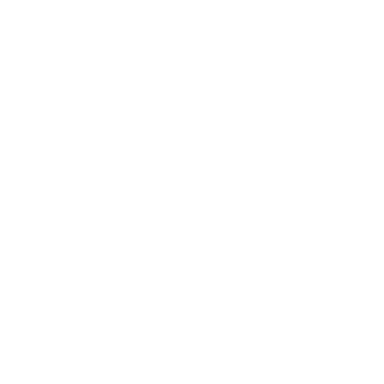 www.digiworkwell.eu